Do Now
Identify the pattern and then predict the next number in the sequence
Do Now
Identify the pattern and then predict the next number in the sequence
Do Now
Identify the pattern and then predict the next number in the sequence
Do Now
Identify the pattern and then predict the next number in the sequence
Discussion
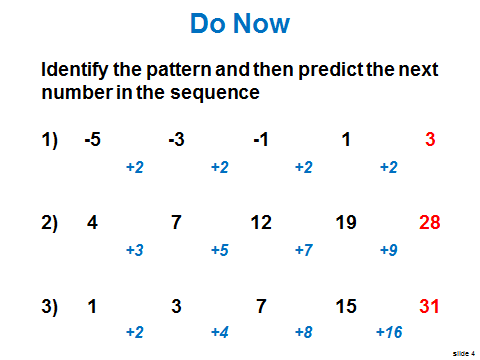 When scientists were first studying matter, they started by trying to recognize patterns they were seeing in the composition of matter
Today's class will trace their progress
Homework on Matter
Homework is due two classes from today
Announcements
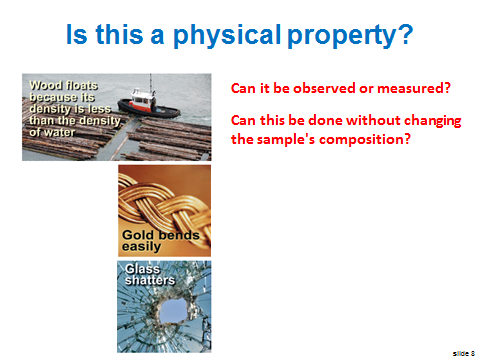 Last Class
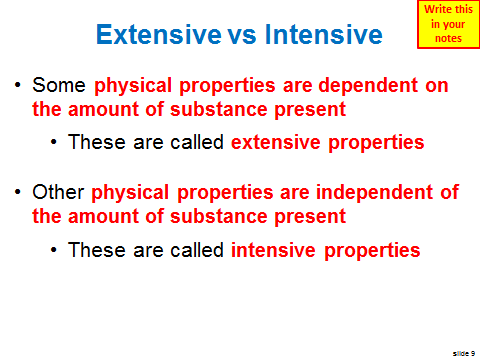 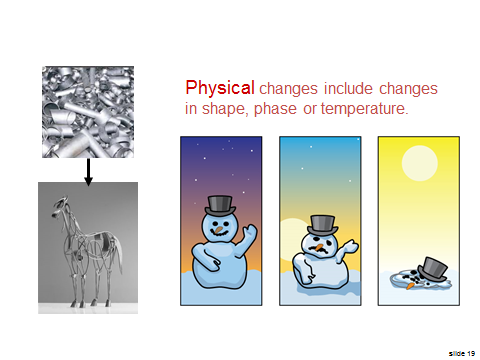 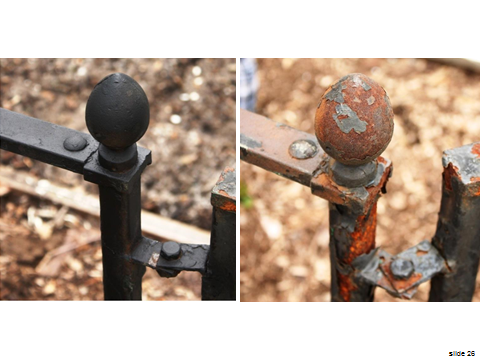 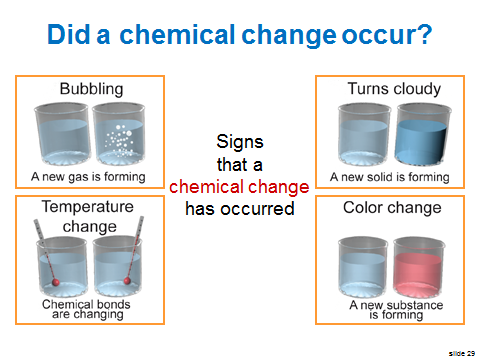 Three Laws of Matter
SWBAT explain three laws of matter:
Conservation of Mass
Definite Proportions
Multiple Proportions
Write this in your notes
Conceptual Lesson
When this lesson is over, you should be able to:
Name the three laws
Summarize what they say
Provide examples that illustrates each of these three laws
Solve simple computations associated with these three laws
Changing Theories on Matter
Can matter be created or destroyed?
It is easy to see why some people believed the answer was "yes"
A burning candle will eventually disappear
Huge trees grow out of nothing
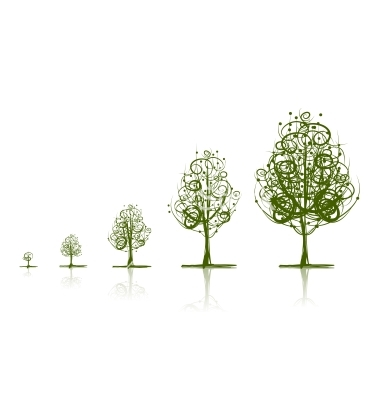 Different Views
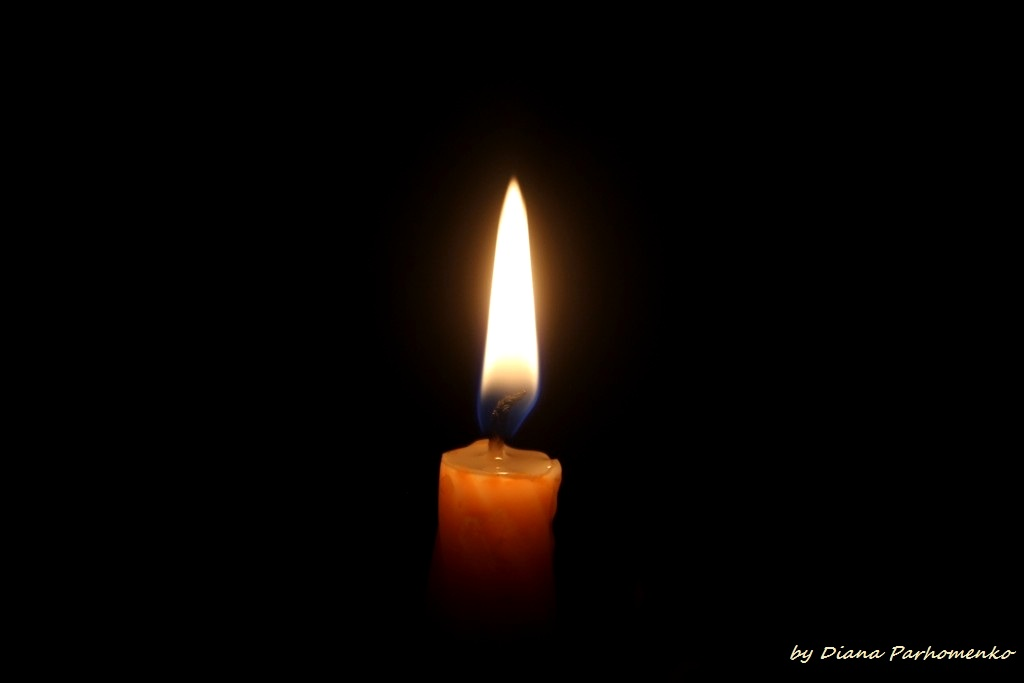 As their tools improved, scientists began to gather evidence that the answer was "no"
Burning candle - the wax was converted to invisible carbon dioxide and water vapor
Growing tree - the wood of the tree was made from invisible carbon dioxide in the air and water absorbed through roots.
Matter During a Chemical Change
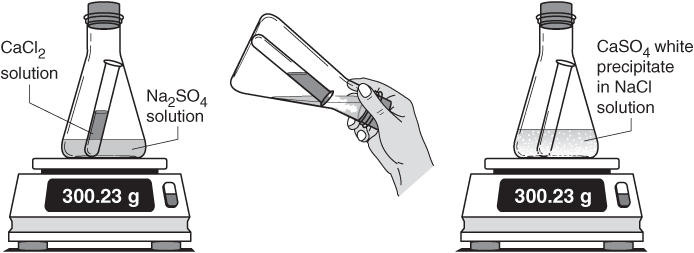 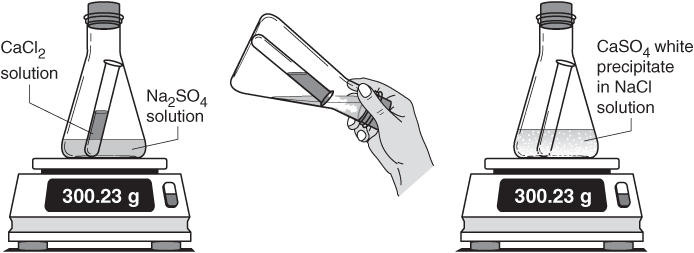 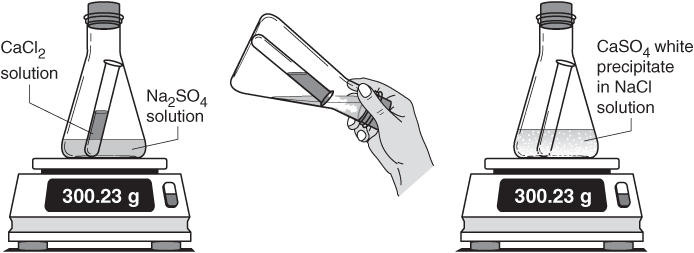 The formation of a precipitate clearly shows that a chemical change has taken place
Where did the solid come from?
Was matter created?
Was Matter Created?
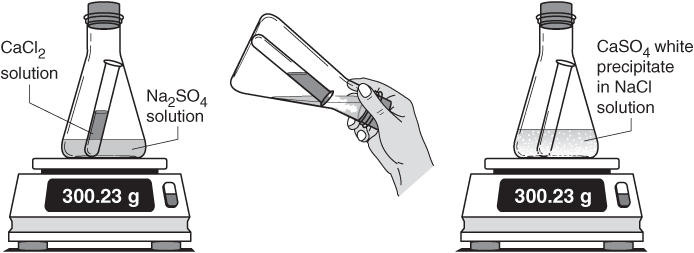 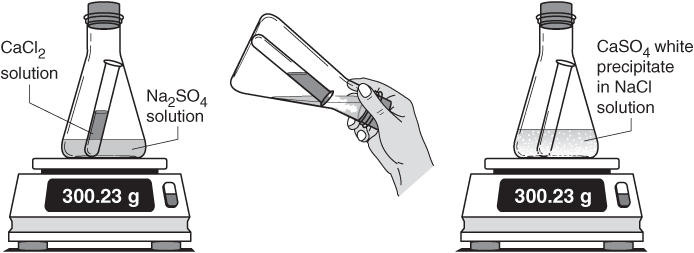 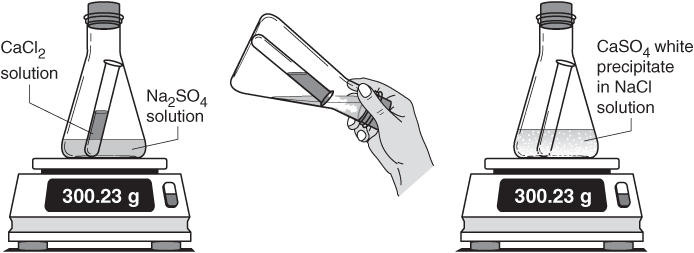 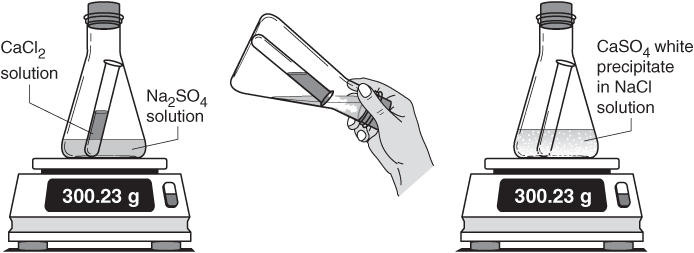 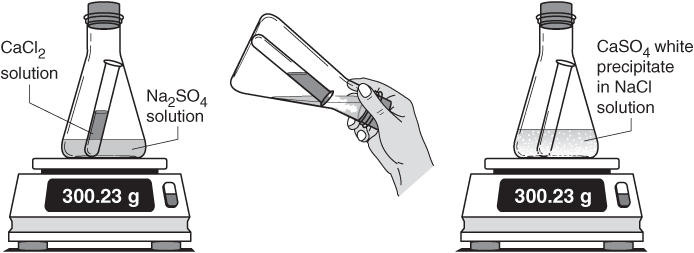 "No!"   The mass did not change at all.
It is a perfectly balance chemical reaction
CaCl2(aq)  +  Na2SO4(aq)  →  CaSO4(s)  +  NaCl(aq)
Law of Conservation of Mass
Mass is neither created nor destroyed during a chemical reaction - it is conserved
Massreactants = Massproducts
The mass of the reactants equals the mass of the products
Write this in your notes
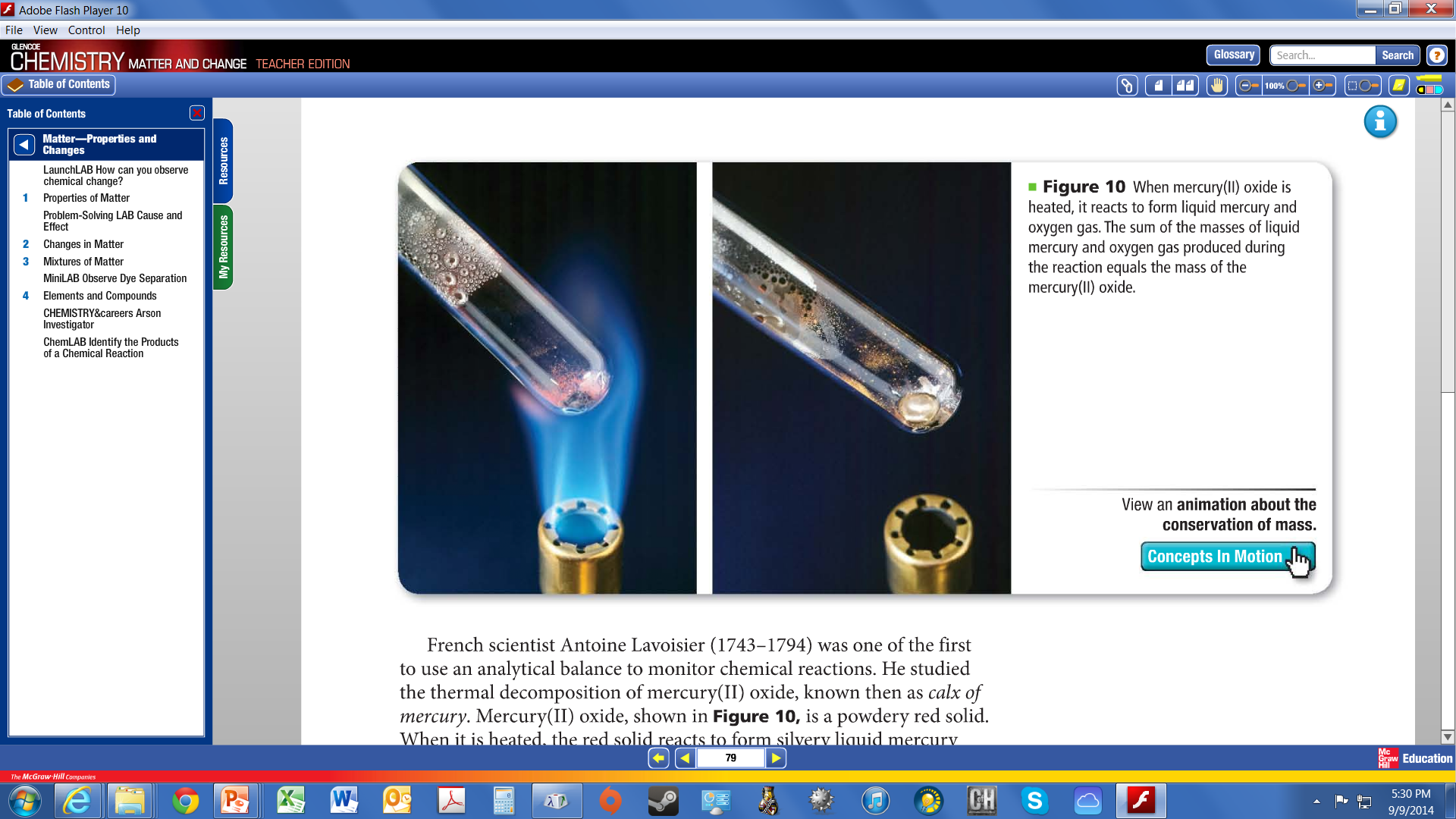 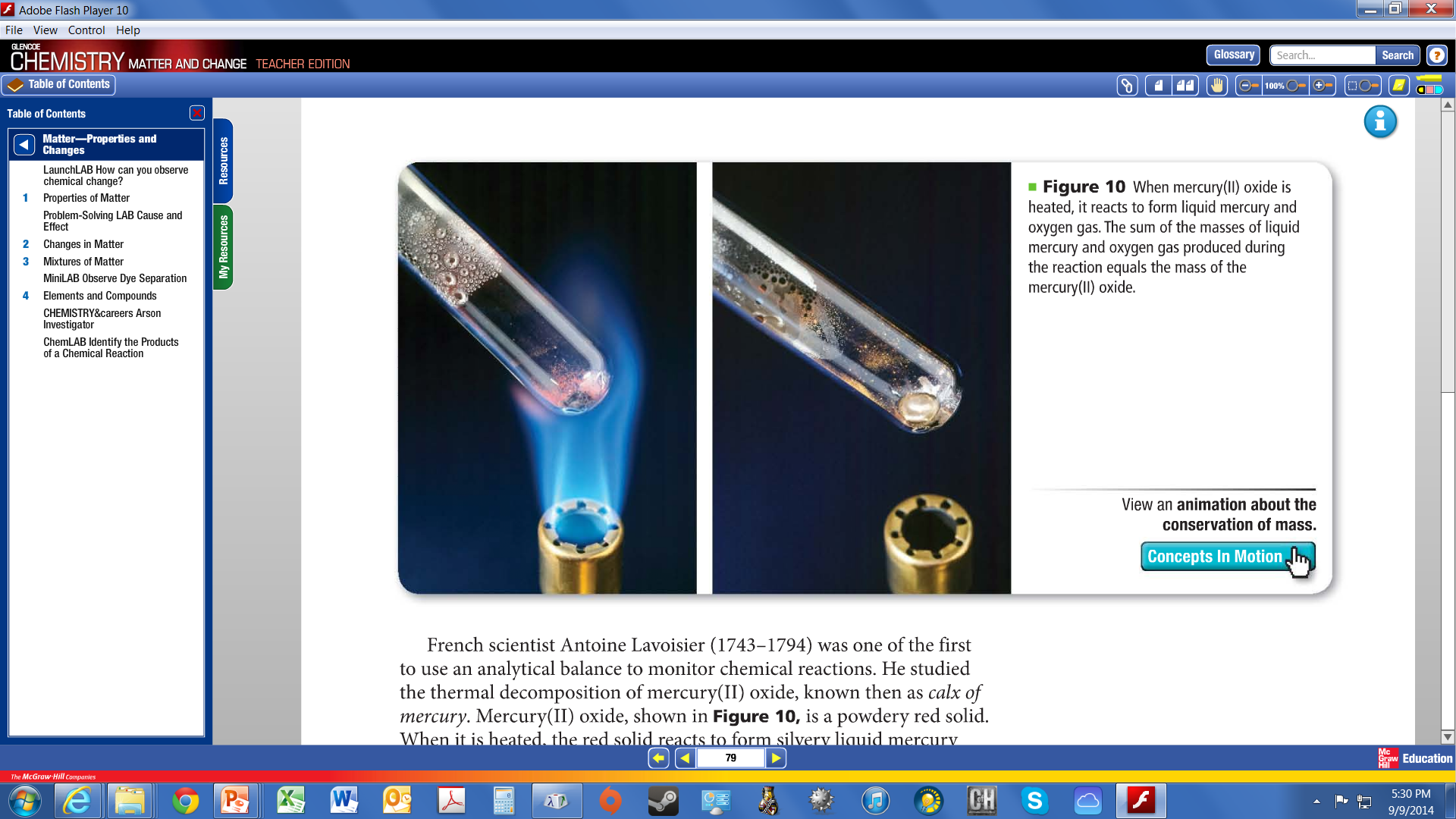 massreactants 	=  massproducts
	massmercury(II)oxide 	=  massmercury + massoxygen
	15.00 g	=  massmercury + 1.11 g
	13.89 g 	=  massmercury
Impact of this Law
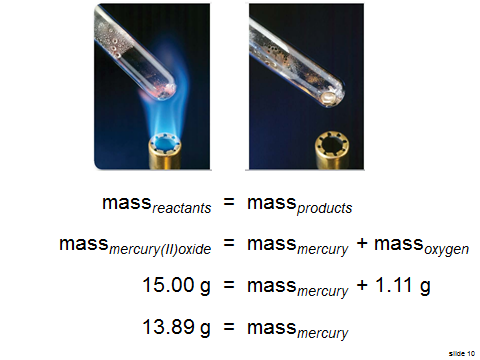 While this example seems trivial, this law has huge impact throughout science
We will use the Law of Conservation of Mass to solve many, many problems in chemistry
Another Aspect of Matter
We know that pure substances can be either elements or compounds
We also know that compounds are made up of two or more different elements that are combined chemically
As scientists studied compounds further, they realized that any sample of a particular compound always had its elements in the same proportions when measured by mass
Same Proportion of ElementsRegardless of Source or Size
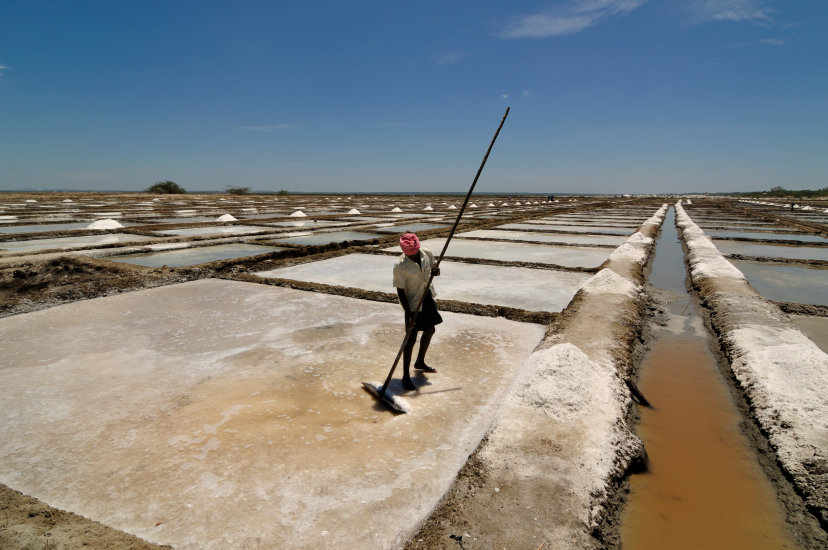 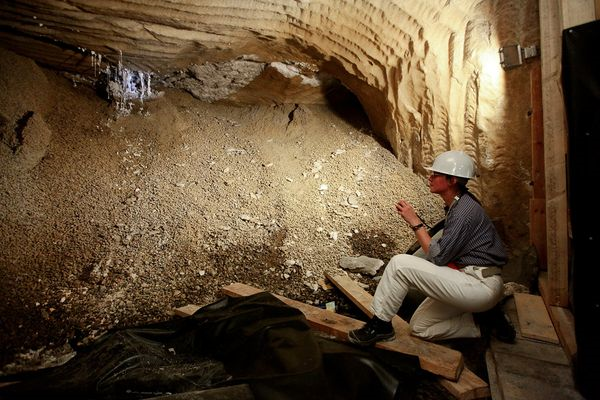 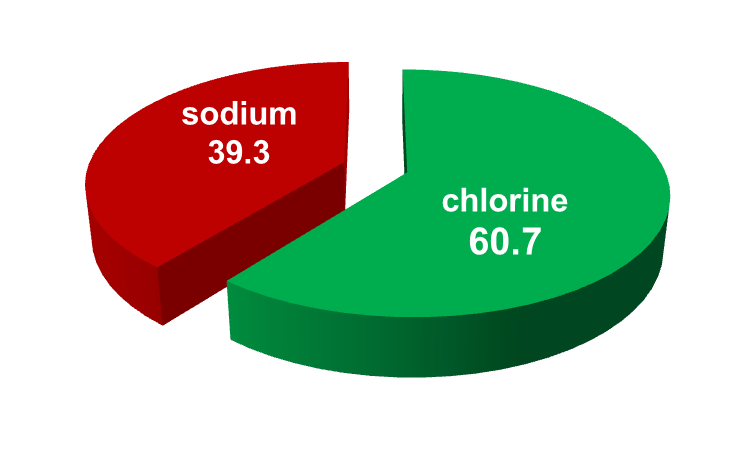 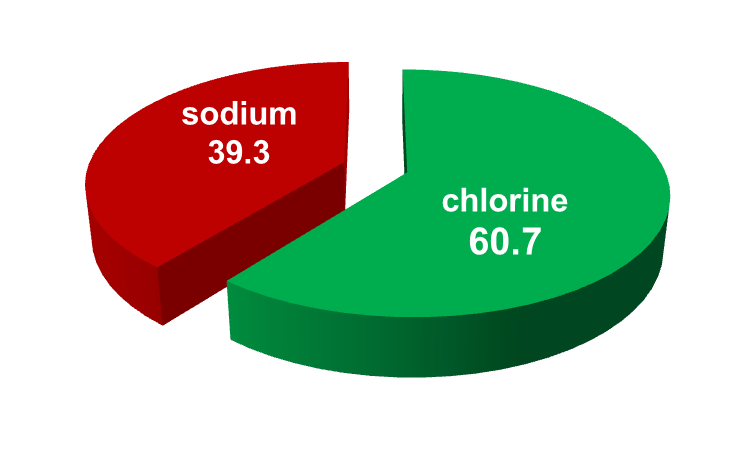 Write this in your notes
Law of Definite Proportions
A compound is always composed of the same elements in the same proportion by mass
no matter the size of the sample
no matter the source of the sample
Write this in your notes
Percent by Mass
Analysis of Sugar 1
A sample of exactly 20.00 g of granulated sugar was analyzed to determine how much carbon, hydrogen and oxygen it contained
	carbon:	8.44 g
	hydrogen:	1.30 g
	oxygen:	10.26 g
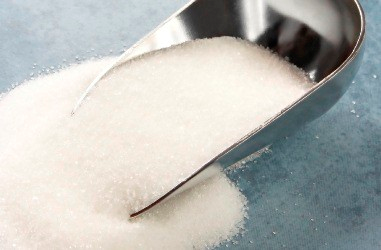 C, H, & O Percent by Mass
Analysis of Sugar 2
A sample of exactly 500.0 g of sugarcane sugar was analyzed to determine how much carbon, hydrogen and oxygen it contained
	carbon:	211.0 g
	hydrogen:	32.5 g
	oxygen:	256.5 g
Calculate the percent by mass
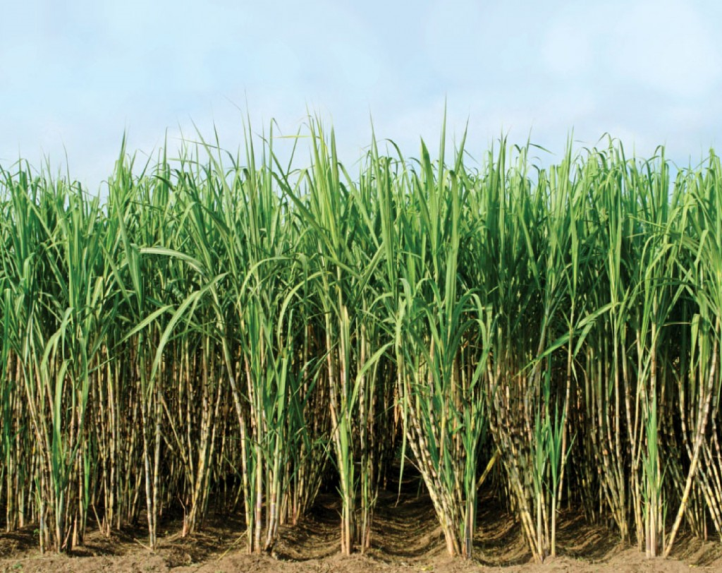 C, H, & O Percent by Mass
Comparison of Different Samples
Comparison of Different Samples
Comparison of Different Samples
Sugar is composed of the same elements in the same proportion by mass regardless of the sample size or source
This demonstrates the Law of Definite Proportions
A Third Aspect of Matter
The law of definite proportions showed that for any one compound, the elements were present in fixed ratios
Sometimes, however, more than one compound was made up of the same set of elements, but with ratios that were different for each compound
As scientist studied these ratios more, they noticed some patterns . . .
carbon & oxygen gas 1
For example, it was known that there were two different gasses that were made out of just carbon and oxygen
Even though they used the same elements, they were different compounds with different physical and chemical properties
carbon & oxygen gas 2
In an effort to understand their composition, scientists determined the percent by mass of the two elements present in both compounds
carbon & oxygen gas 1
carbon & oxygen gas 2
The percentages by weight didn't immediately show any pattern, so scientists tried many mathematical analyses of these data
An interesting pattern emerged when the numbers were normalized
carbon & oxygen gas 1
carbon & oxygen gas 2
Normalization is a mathematical method for converting the percentage by weight of one element to one
This is achieved by multiplying the percentage by weight by its inverse
carbon & oxygen gas 1
carbon & oxygen gas 2
carbon & oxygen gas 1
carbon & oxygen gas 2
carbon & oxygen gas 1
carbon & oxygen gas 2
carbon & oxygen gas 1
carbon & oxygen gas 2
When the data is normalized, a pattern emerges
C:O ratio (gas 1) = 1 : 1.33
2:66 = 2 x 1.33
C:O ratio (gas 2) = 1 : 2.66
Gas 2 has exactly twice the amount of oxygen as gas 1
Write this in your notes
Law of Multiple Proportions
If two elements form more than one compound between them, then the ratios of the masses of the second element which combine with a fixed mass of the first element will be ratios of small whole numbers.
Explainingthe Law of Multiple Proportions
Applies to cases where two elements form more than one compound
If the mass of the first element is held constant between the two compounds
Then the masses of the second element will be a small whole number ratio
Example of the Law of Multiple Proportions
Example of the Law of Multiple Proportions
Example of the Law of Multiple Proportions
Example of the Law of Multiple Proportions
Example of the Law of Multiple Proportions
Example of the Law of Multiple Proportions
Check for Understanding
There are two compounds that contain only chlorine and copper.  
Compound 1
Ratio of chlorine to copper is 1.0 to 1.8
Compound 2
Ratio of chlorine to copper is 1.0 to x
According to the Law of Multiple Proportions, what are the possible values of x?
Check for Understanding
Ratio of chlorine to copper is 1.0 to 1.8
Ratio of chlorine to copper is 1.0 to x
According to the Law of Multiple Proportions, what are the possible values of x?
Check for Understanding
Ratio of chlorine to copper is 1.0 to 1.8
Ratio of chlorine to copper is 1.0 to x
According to the Law of Multiple Proportions, what are the possible values of x?
Check for Understanding
Ratio of chlorine to copper is 1.0 to 1.8
Ratio of chlorine to copper is 1.0 to x
According to the Law of Multiple Proportions, what are the possible values of x?
Check for Understanding
Ratio of chlorine to copper is 1.0 to 1.8
Ratio of chlorine to copper is 1.0 to x
According to the Law of Multiple Proportions, what are the possible values of x?
Check for Understanding
Ratio of chlorine to copper is 1.0 to 1.8
Ratio of chlorine to copper is 1.0 to x
According to the Law of Multiple Proportions, what are the possible values of x?
Check for Understanding
Ratio of chlorine to copper is 1.0 to 1.8
Ratio of chlorine to copper is 1.0 to x
According to the Law of Multiple Proportions, what are the possible values of x?
Check for Understanding
Ratio of chlorine to copper is 1.0 to 1.8
Ratio of chlorine to copper is 1.0 to x
According to the Law of Multiple Proportions, what are the possible values of x?
Impact of the New Law
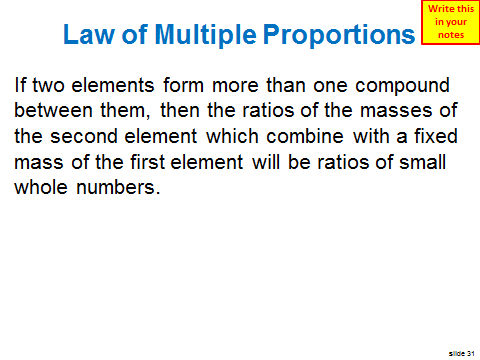 This law was a major clue in the understanding of matter
Scientists began to realize that matter was made up of smaller building blocks combining in fixed ratios
carbon & oxygen gas 1
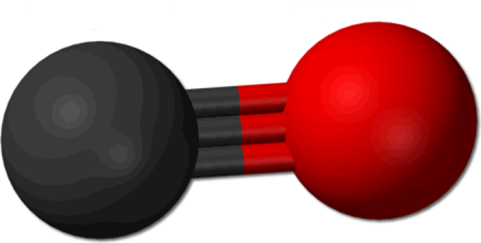 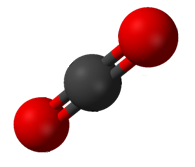 carbon & oxygen gas 2
We now understand the reason for this result
gas1 is carbon monoxide (CO)
gas 2 is carbon dioxide (CO2)
CO2 really does have twice the amount of oxygen as CO
The Whole Number Ratios Can Still Be Complex
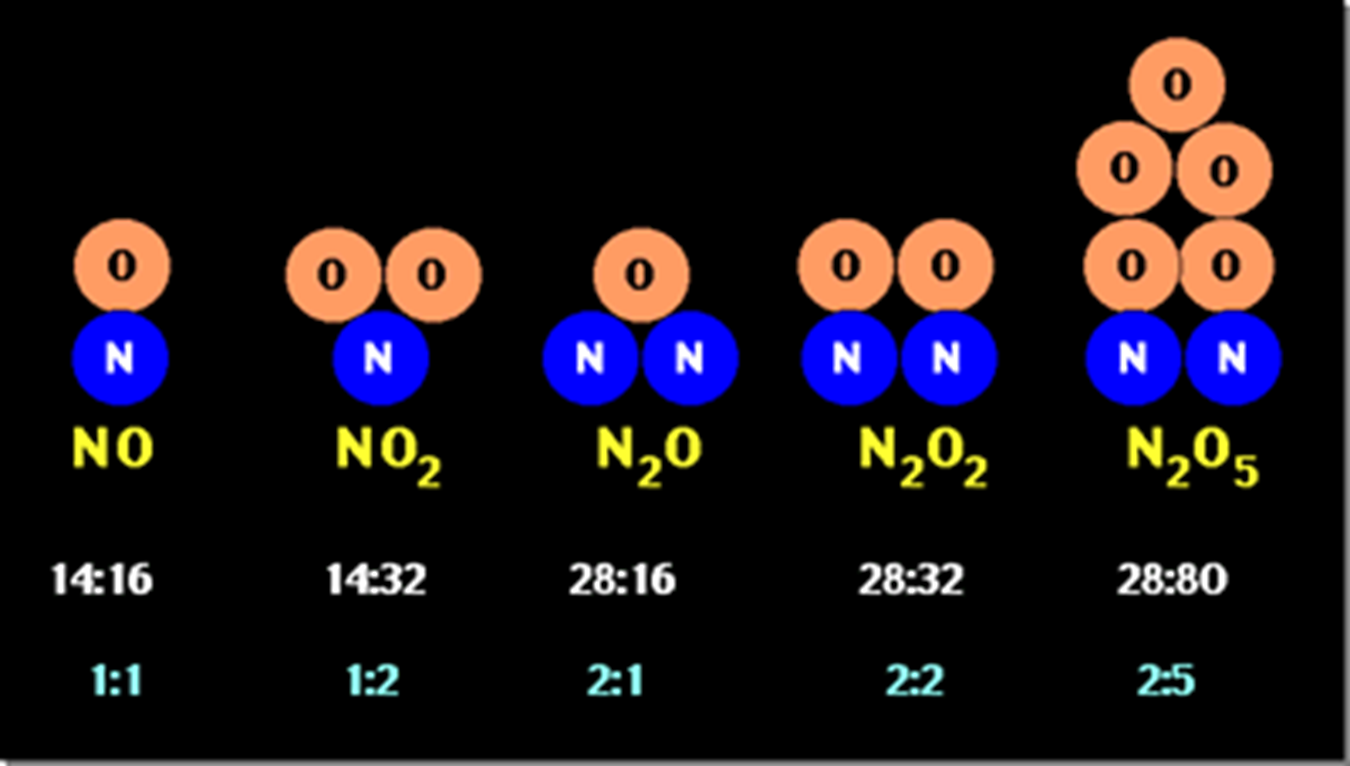 Importance of the Three Laws
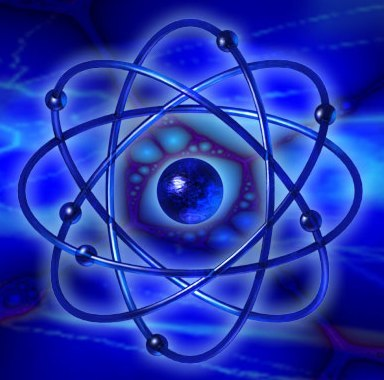 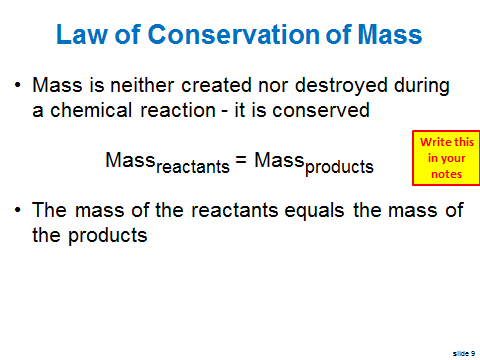 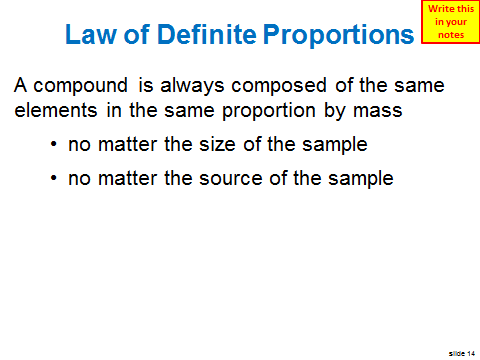 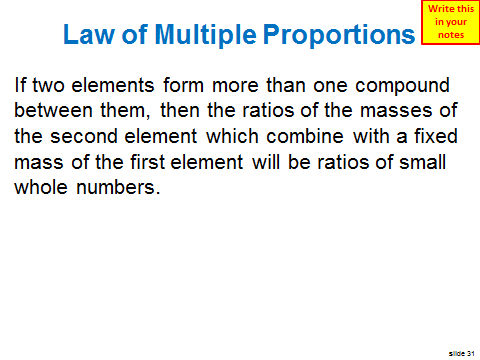 The Modern
Atomic Theory
Conceptual Lesson
When this lesson is over, you should be able to:
Name the three laws
Summarize what they say
Provide examples that illustrates each of these three laws
Solve simple computations associated with these three laws
Homework on Matter
Homework is due two classes from today
Backup Slides
Not Covered
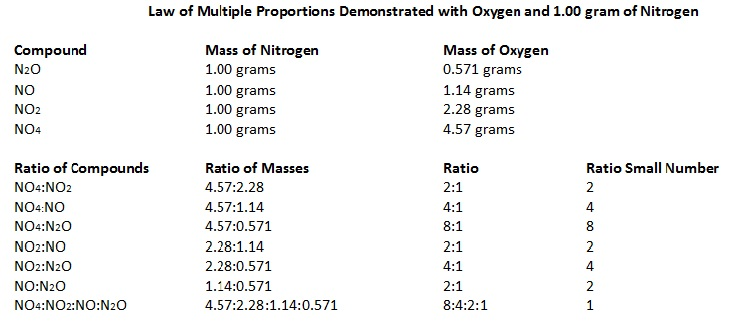 Law of Multiple Proportions
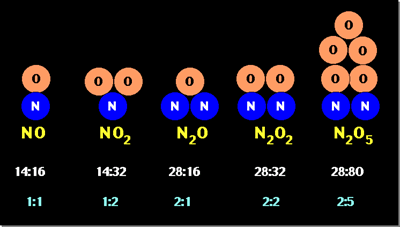 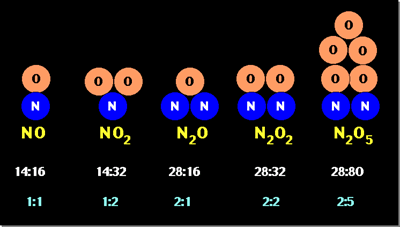 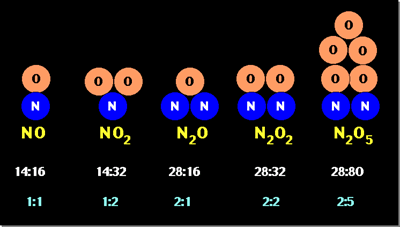 Compounds composed of the same elements have mass ratio of the two elements that is a small whole number
Write this in your notes